Finalizing UTVA HS  
Block 4 Grades
Before Finalizing Grades
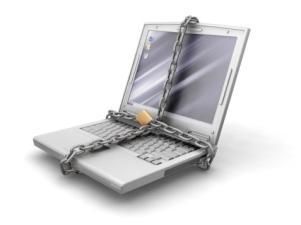 Steps in the Process
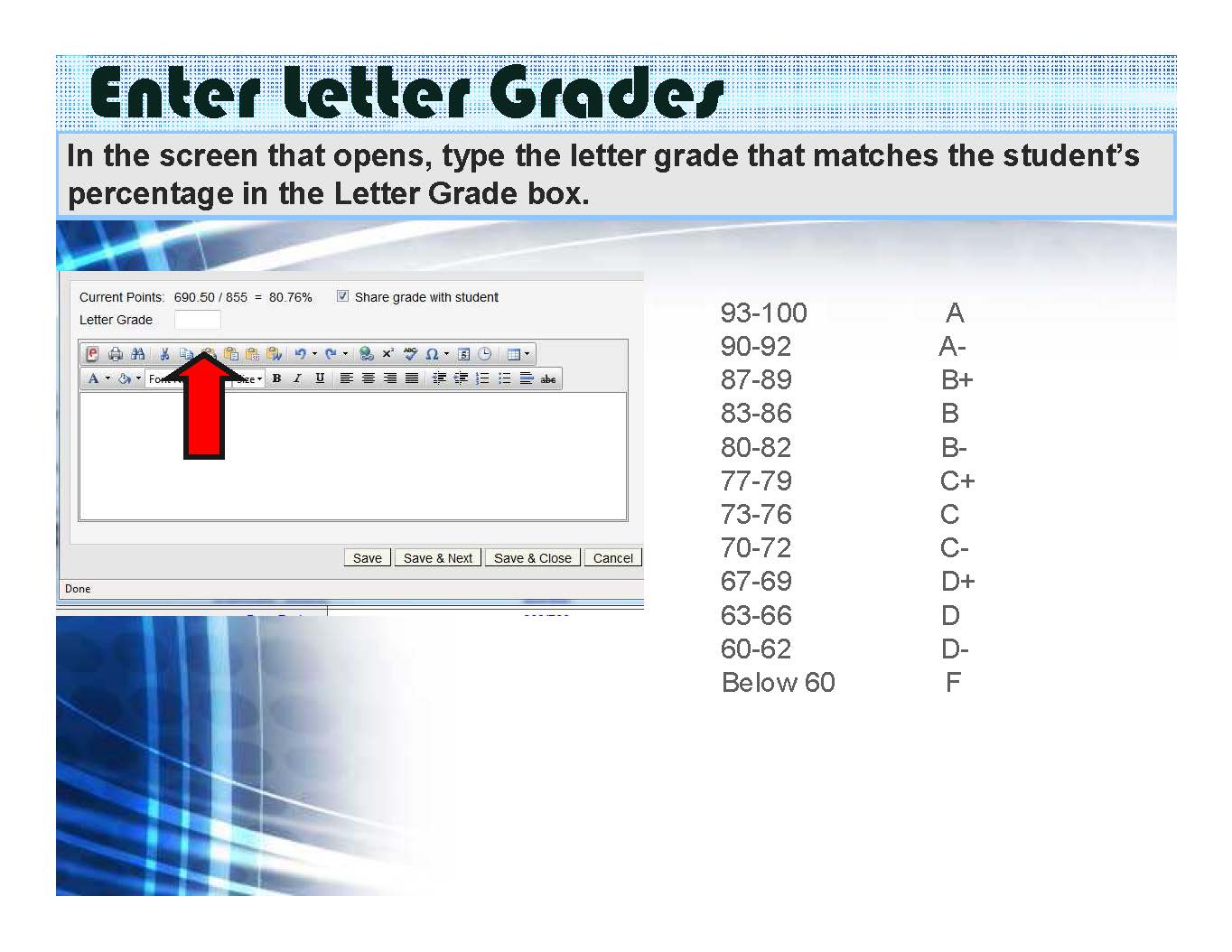 Enter Letter Grades
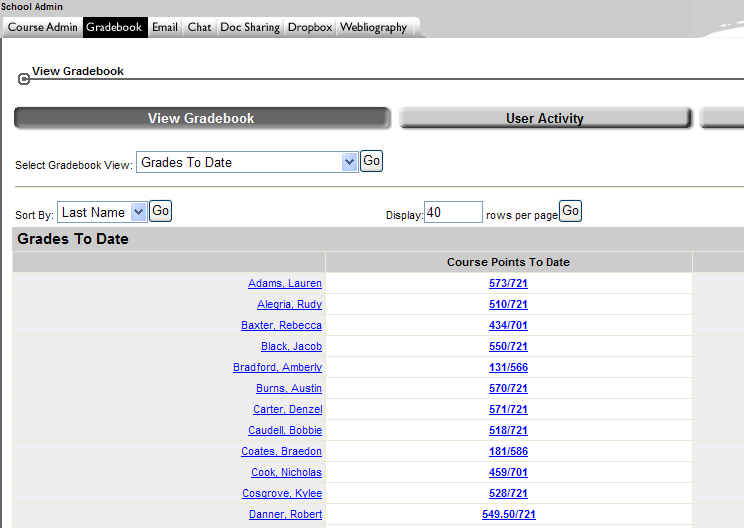 Student names will appear here.
Enter your gradebook.
Enter Letter Grades
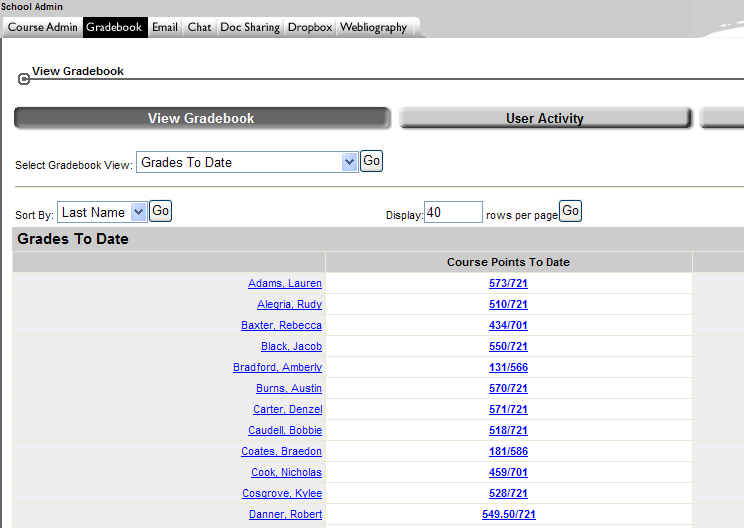 Student names will appear here.
In the Grades to Date view click the first numeric score.
Enter Letter Grades
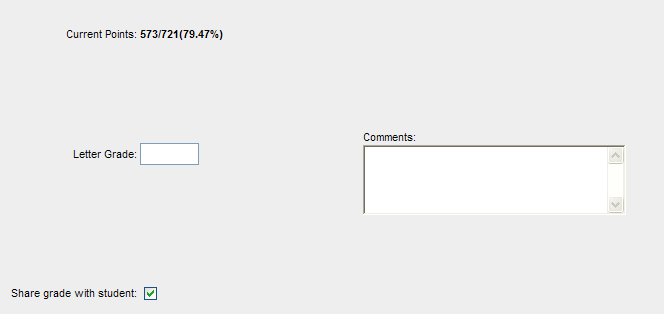 B
Make sure this box is checked also.
In the screen that opens, type the letter grade that the student has earned in your class. Make sure to “share grade with student.”
DO NOT ISSUE A+ or I
Enter Letter Grades
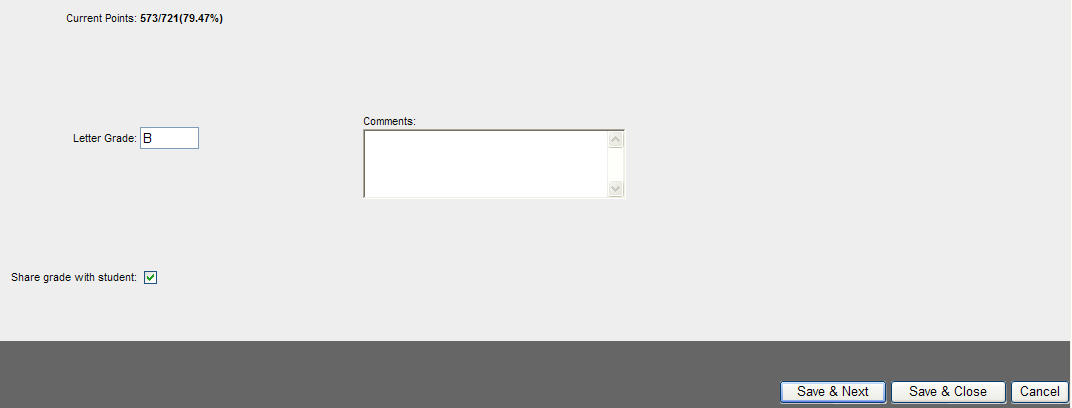 Click Save & Next.
Enter Letter Grades
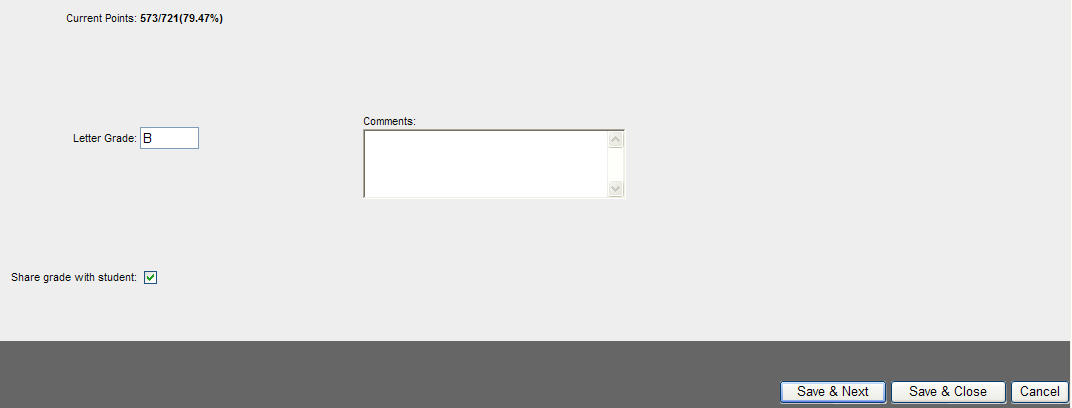 Continue in this manner until you reach the last student. Then click Save & Close.
Enter Letter Grades
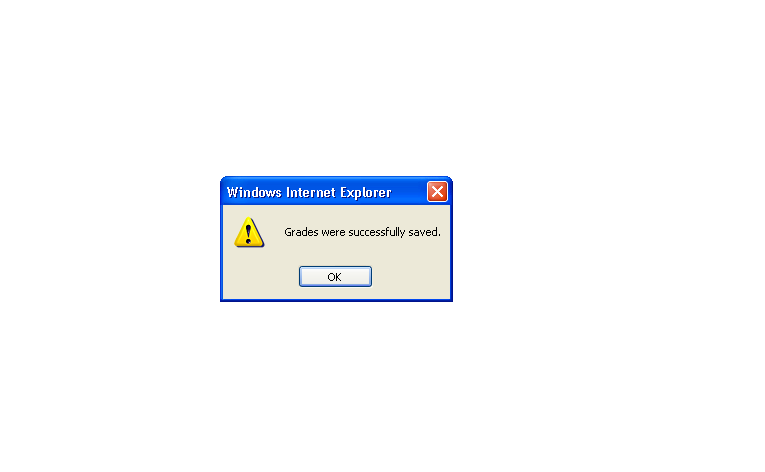 Click OK.
Enter Letter Grades
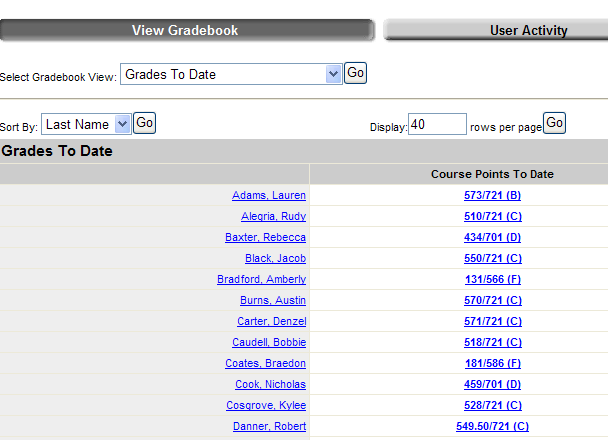 Student names will appear here.
You will then be brought back to the Grades to Date screen where you should now see the letter grades next to each score. Repeat this process for each of your classes.
Export Grades
Click the dropdown arrow next to “Select Gradebook View:”, choose Show All and click Go.
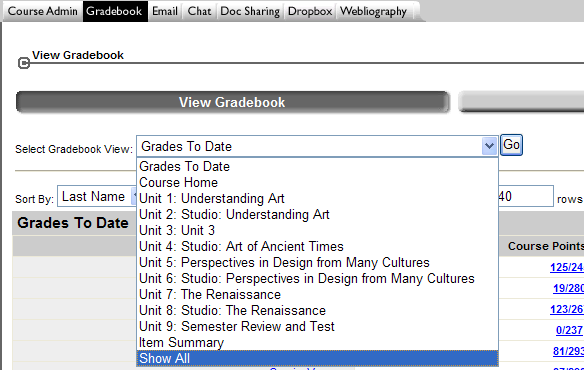 1. Click the dropdown arrow.
3. Click Go.
2. Choose Show All.
Export Grades
In the Show All View, click the Export View link.
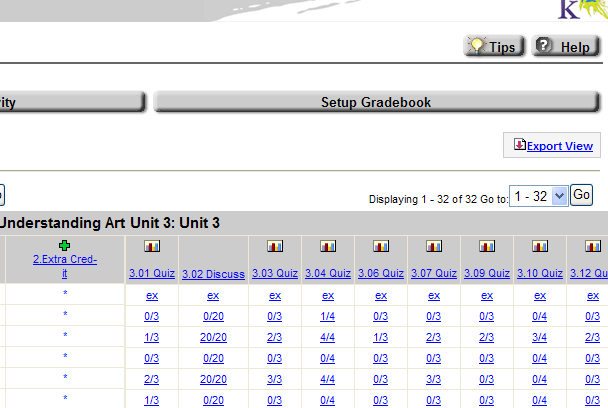 Export Grades
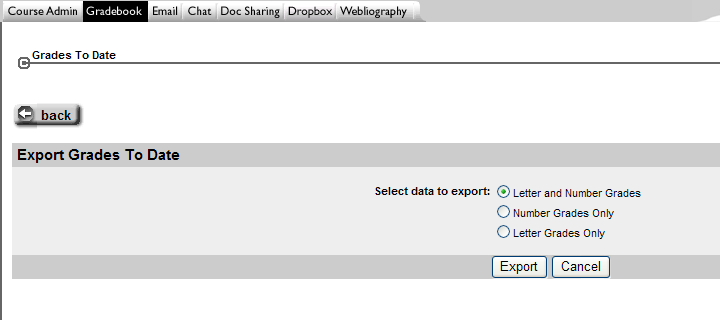 In the screen that opens, choose Letter and Number Grades and click Export.
Export Grades
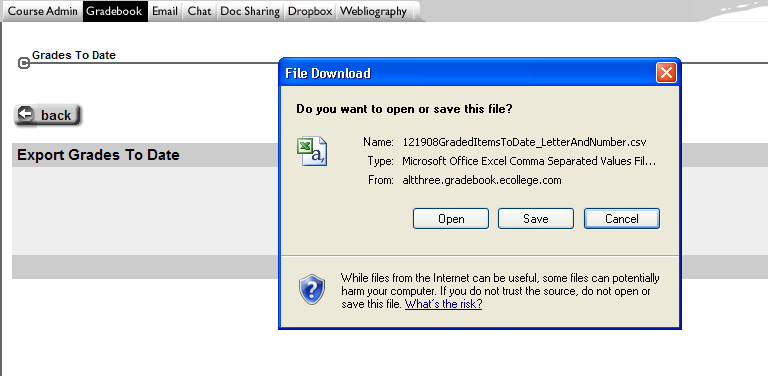 In the dialog box that pops up click Open. Do not save directly from this screen.
Export Grades
In the spreadsheet that opens do the following:
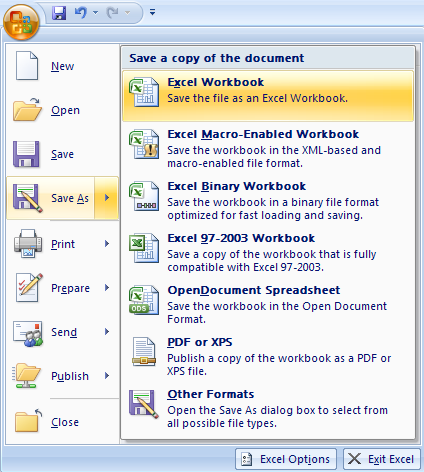 1. Click the Microsoft Office button.
3. Click Excel Workbook.
2. Click Save As.
Export Grades
In the dialog box that opens do the following:
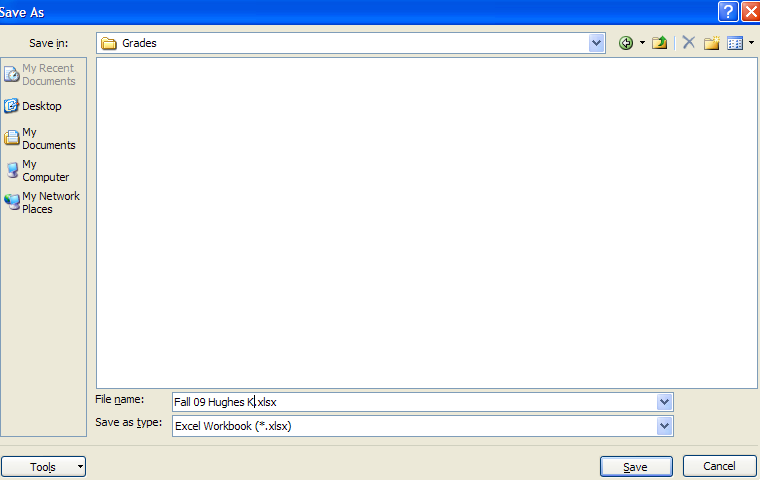 1. Navigate to the folder where you want to save your grades.
2. Rename your file 1st Block 14_15 grades like this: 
Subject_teacher last name_first name_BLK 1 2014 Example: Science_Cady_Teri_BLK 1 2014
3. Click Save.
Export Grades
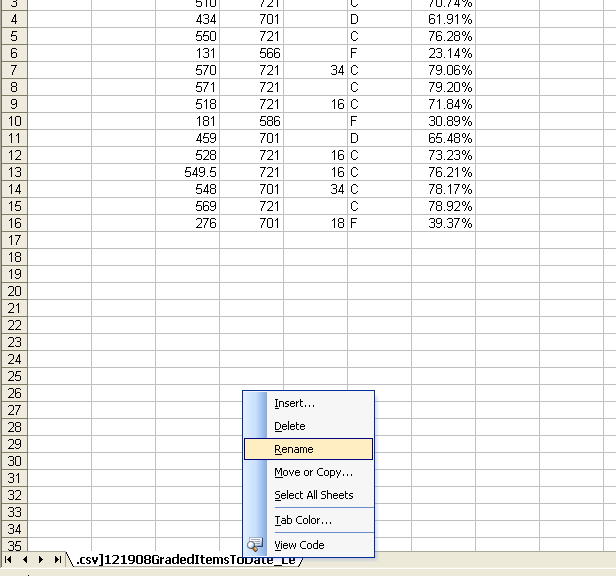 Right-click
Right-click on the tab and select Rename.
Export Grades
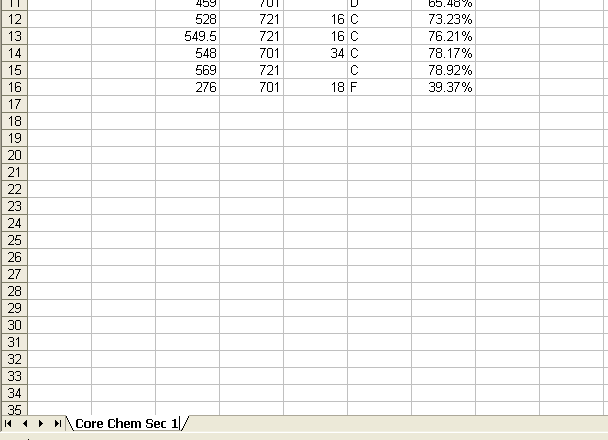 Type over the text, naming the tab to indicate the course and section number.
Compile Grades
Repeat this process for each class (enter letter grades, export to a spreadsheet, delete extra names, fix first name column), but instead of making a new workbook for each subsequent class, please copy and paste each section into a separate tab in one Excel workbook.
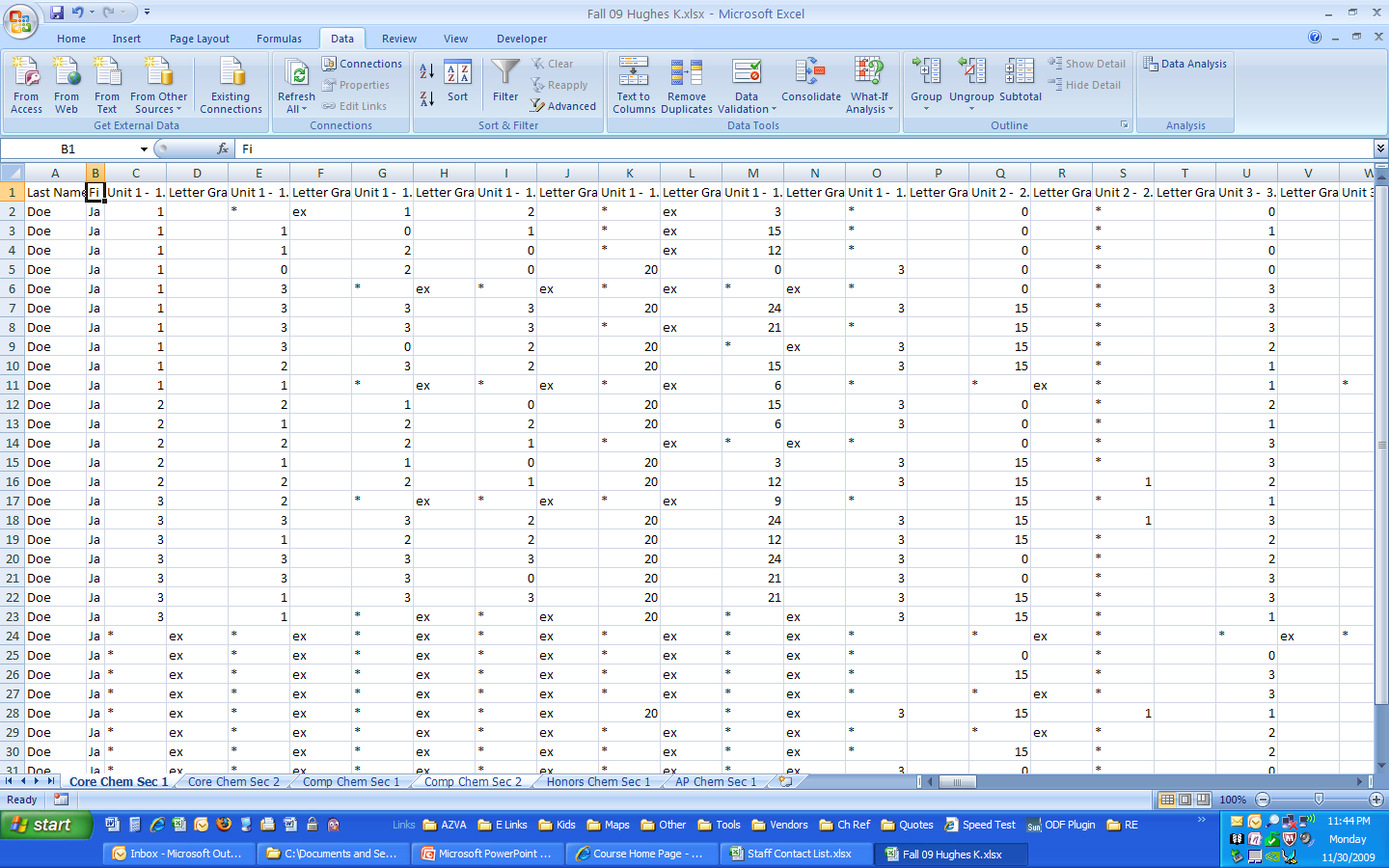 Password Protect!
Please password protect your document with utvalynx.
You do not need to delete first names of the students (as we did in past years), but please remember to password protect!
New Step: Enter Grade in Aspire
https://utahvirtual.usoe-dcs.org/Login.aspx
Enter username and password.
New Step: Enter Grade in Aspire
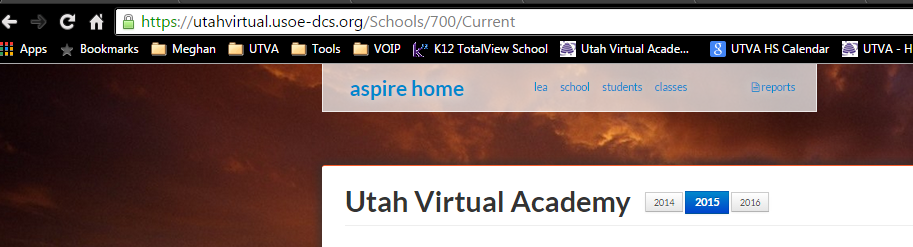 1. Click “classes”
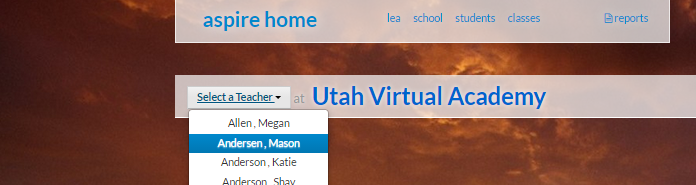 2. Click your name
New Step: Enter Grade in Aspire
3. Click select the course you want to enter grades:
*Note: The “SOEP” courses are the part time students in your course
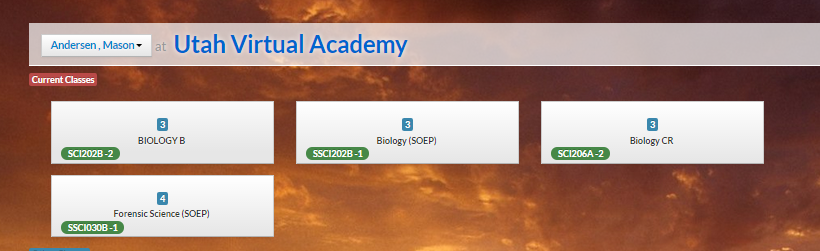 4. Click “class marks:
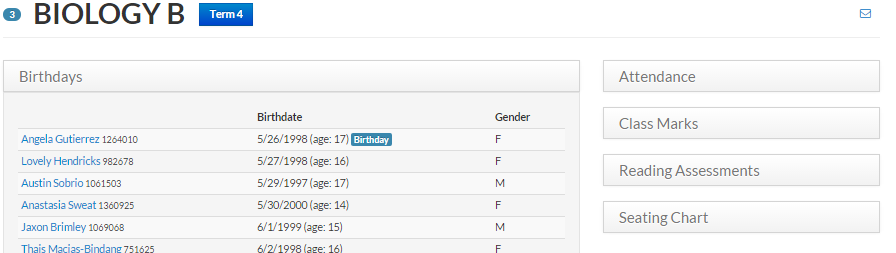 New Step: Enter Grade in Aspire
5. Select the final grade for each student
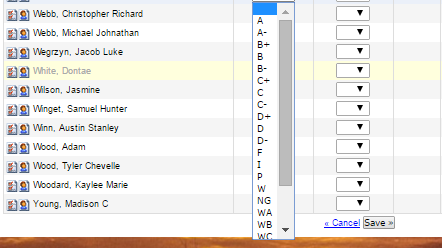 6. Click “save”
Time Saving Hint: Use the drop down box to move between your block 4 courses easily.
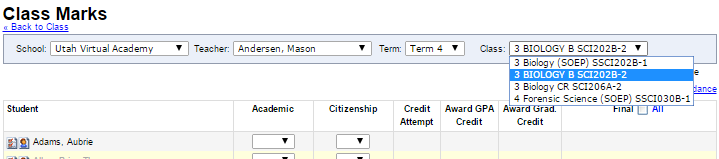 Turn In Grades
Upload your Excel workbook to your invite to the shared dropbox folder “14-15 HS Final Gradebooks”.  Make sure to save a copy for yourself too (please keep these saved on your computer).  
Grades are due by 5pm Monday, June 8th
Thanks for all of your hard work!
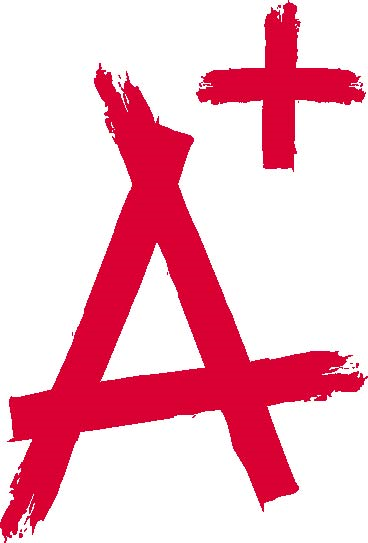